The Reporting Pilots
Lucy Reed KC
St John’s Chambers, 36 Group, 
The Transparency Project
1 February 2024
4 reasons to grapple with the RP
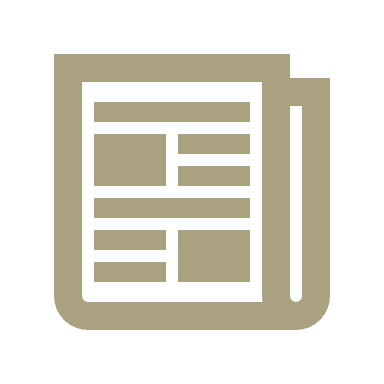 A reporter may attend your case
Your client may ask you about reporters or telling their story 
FLBA members (and pupils) = potential legal bloggers
You might think your case holds wider public or professional interest
Context: Transparency Review report Recommendations Oct 21
Creation of Transparency Implementation Group ✅
Pilot reversal of presumption against reporting of family proceedings to allow journalists and legal bloggers to report on proceedings more easily ✅
Creation of media liaison committee ✅
Anonymisation unit to assist in publication of anonymised judgments ❌🟠
Review and consolidation of existing guidance ❌🟠
Transparency Review report Recommendations Oct 21
Lists to be more informative and accessible to reporters 🟠
Annual review of operation of Family Court ❌
Standard reporting permission order in FR to be subject of brief consultation 
Better data collection 
President indicates support for review of s12 AJA
Progress at Jan 24
Pilot Coverage 2024
2023 batch: Cardiff, Carlisle, Leeds
2024 expansion batch: Liverpool, Manchester, W Yorks (Leeds, Bradford, Wakefield), Hull (Kingston upon Hull, Grimsby, Beverley), Nottingham, Stoke (Stoke on Trent, Stafford & Newcastle-U-Lyme Mags), Derby (& Chesterfield), Birmingham, Dorset, Truro, Luton, Guildford, Milton Keynes, CFC, E & W London.
2024 FR batch: CFC (incl RCJ overflow), Birmingham, Leeds
Which types of cases?
CHILDREN 
All apps for public & private law Orders under Parts II & IV CA1989, including FDAC (with care),  caution re reporting of any without notice matter
Apps to discharge, vary or enforce existing Orders, 
Placement apps where made within care proceedings (up to making / refusal of PO)
Inherent jurisdiction apps incl DoL.
FR
FR apps on divorce
Apps under Part III of the M&FPA 1984
Schedule 1 CA1989 

NOT
ToLATA,
FLA Pt IV
Appeals or matters heard in open court.
Who’s who?
Attendance of ‘Reporters’
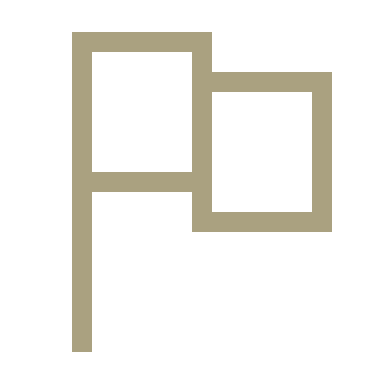 (Applies to children and FR cases)
FPR 27.11(2) / PD27B
FPR 27.11(2) / PD27B
27.11(3) – exclusion of reporters
At any stage of the proceedings the court may direct that persons within paragraph (2)(f) and (ff) shall not attend the proceedings or any part of them, where satisﬁed that –
this is necessary –
(i) in the interests of any child concerned in, or connected with, the proceedings;
(ii) for the safety or protection of a party, a witness in the proceedings, or a person connected with such a party or witness; or
(iii) for the orderly conduct of the proceedings; or
(b) justice will otherwise be impeded or prejudiced.
Children Cases
Basic legal framework
S97 Children Act 1989
S12 Administration of Justice Act 1960
The publication of “information relating to proceedings before any court sitting in private” = contempt in the following cases: 
All CA 1989 (incls sch 1) / ACA 2002 / IJ children cases 
Any other case wholly or mainly concerned with the maintenance or upbringing of a child
NB This may catch some FR cases and sch 1 cases 
But not a contempt if authorised by rules of court (FPR 12.73, 12.75, PD9B, PD12G, PD14E,)
The FPR create many types of permitted disclosure but expressly do not permit ‘communication to the public at large, or any section of the public, of any information relating to the proceedings’ (12.73(1)(b))
What does s12 actually mean?
Adjusting the default provisions
Features of the Reporting Pilot
Template T.O.
To make a TO or not to make a TO?
Lord Steyn’s four propositions
To make a TO or not to make a TO?
Financial Remedy cases
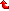 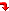 General limits on publication in FR (maybe)
Judicial Proceedings (Regulation of Reports) Act 1926?
Implied undertaking not to disclose (see Clibbery v Allan (No 2) [2002] EWCA Civ 45; and Hodgson v Imperial Tobacco Ltd [1998] EWCA Civ 224. 
Civil liability for breach of duty of confidentiality?
S12 if wholly or mainly ref child?
The FR Pilot
The FR T.O.
As with Children T.O., facilitates and regulates reporting providing clarity and protection for parties and reporters
Protects: 
Names and addresses of school, place of work, real property, 
identity of accounts, investments, employer, private company or partnership, 
identity of non-expert witnesses.
What to do if a reporter attends (or wants to attend) your hearing?
TP Guidance based on case law and hands on experience of use of FPR 27.11. 
Key principles
Reporters do not need to apply to attend (most) hearings
What a reporter is permitted to report will depend on the nature of the hearing / proceedings
A reporter should not be asked to reveal their source
Editorial control of reporting not part of court’s function
Communication is key
Due process - involve reporters in decision making
NB Refer to RP and non-RP versions Jan 24
Some practicalities (both pilots)
Help grow legal blogging
Resources
TP: www.transparencyproject.org.uk
Guidance  - What to do if a reporter attends (or wants to attend) your hearing https://transparencyproject.org.uk/resources/ (updated Jan 24)
Legal bloggers information www.transparencyproject.org.uk/legalbloggers 
TIG and RP information links: https://linktr.ee/TransparencyImplementation 
FR TIG Subgroup report https://www.judiciary.uk/guidance-and-resources/final-report-of-the-financial-remedies-court-frc-sub-group-of-the-transparency-implementation-group/   
FR guidance : https://www.judiciary.uk/wp-content/uploads/2023/12/Reporting.PilotScheme.Final_.President.pdf
TBIJ: www.thebureauinvestigates.com/hubs/family-justice